FAB-MAP: Probabilistic Localization and Mapping
Mark Cummins
Paul Newman
Mobile Robotics Group, University of Oxford, UK
Important features
Not limited to localization 
Observations from new or unseen places can be detected
Basic approach inspired by bag-of-words image retrieval systems
Capable of recognizing places having low features
Rejecting false matches even though many features are common
Reasonable computational cost for online operation
Perceptual Aliasing
Related work
Ho and Newman 2007
Methods using global features:
       1. Levin and Szeliski (2004); Newman et al. (2006)
	2. Ulrich and Nourbakhsh (2000)
	3. Torralba et al. (2003)
Methods using local features:
	1. Sim and Dudek (1998)
	2. Wang et al. (2005)
	3. Filliat (2007)
Required fundamentals
Chow Liu Trees
Algorithm approximates discrete distribution by closest tree-structured Bayesian network
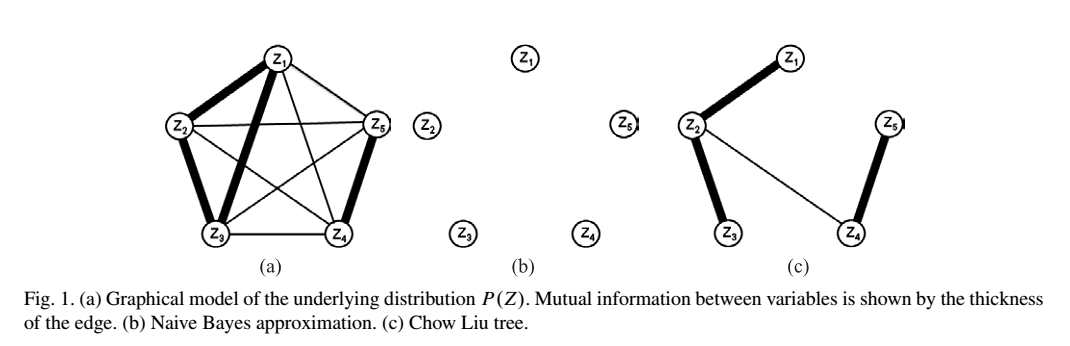 [Speaker Notes: Lines represent information]
Description of method
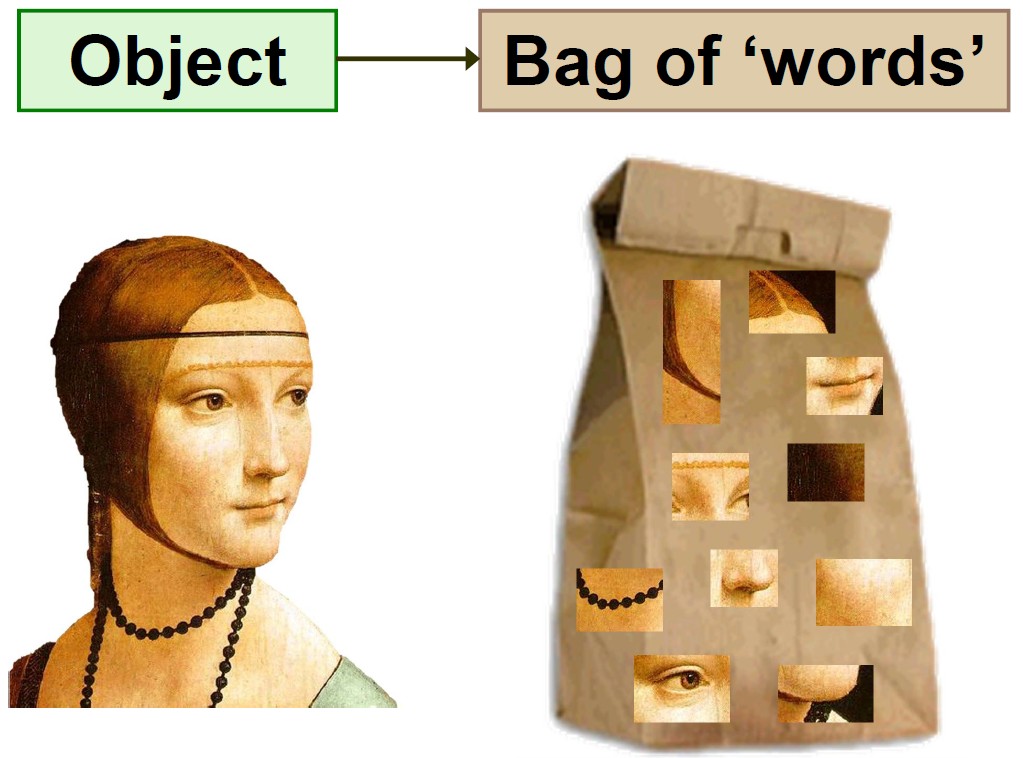 Typical words in vocabulary
8
http://www.acfr.usyd.edu.au/pdfs/projects/SLAM%20Summer%20School/Mark%20Cummins.pdf
[Speaker Notes: Different sets are made]
Estimating location via Recursive Bayes
[Speaker Notes: Check paper for complete derivation]
New place or old place?
Smoothing
Results
Robust to repetitive environments
New College Dataset
Questions?